A look beneath the ice shelves of western Dronning Maud Land, East Antarctica: 
Subglacial topography linked to ice shelf stability
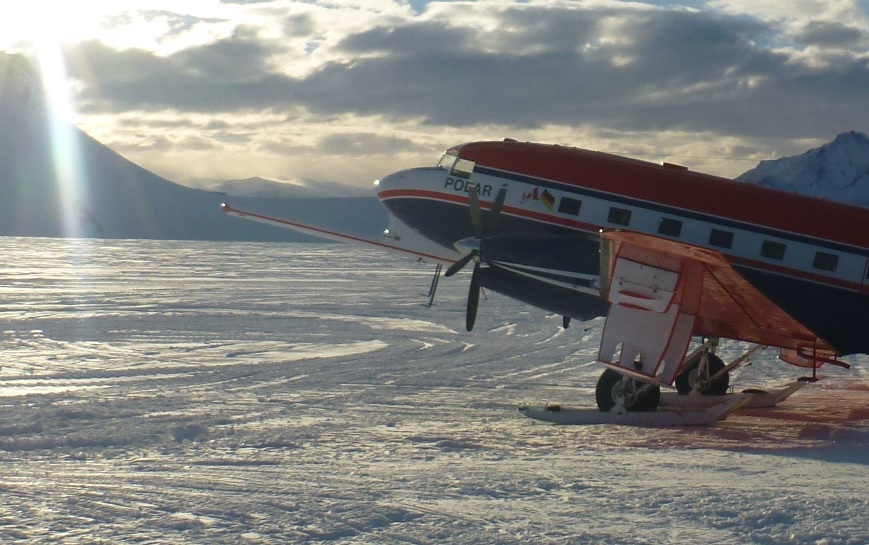 Hannes Eisermanna, Graeme Eaglesa, Antonia Ruppelb, Emma C. Smitha, Wilfried Jokata,c
aAlfred Wegener Institute for Polar and Marine Research, Bremerhaven, Germany
bFederal Institute for Geosciences and Natural Resources (BGR), Hannover, Germany
cUniversity of Bremen, Faculty of Geosciences, Bremen, Germany

Corresponding author: Hannes Eisermann, heiserma@awi.de
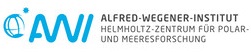 EGU 2020: Sharing Geoscience Online
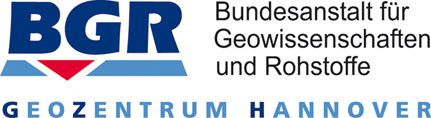 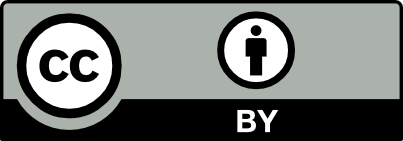 Introduction - Motivation
1
Ice shelves play a key role in stabilizing ice streams.
An increase in mass loss of an ice shelf is followed by increased drainage of its ice sheet1.
Mass loss in western Dronning Maud Land (wDML) is dominated by basal melting and calving2.

Accurate bathymetry beneath ice shelves is leading requirement for correctly estimating basal melt rates3,4.
Subglacial topography beneath ice shelves of wDML is mainly unknown, besides sparse existing seismic data beneath Ekström and Fimbul5,6.
Consistent and accurate bathymetric models therefore benefit estimations of ice shelf and ice sheet stability.

Ice shelves of wDML represent 10 % of East Antarctica’s total ice shelf by area2. The ice shelves’ catchment area currently contains 341,000 Gt of ice above sea level, a sea level equivalent of about 0.95 meters.

Aim of the study is to model subglacial bathymetries beneath the ice shelves of wDML and draw conclusions on ice shelf stability.
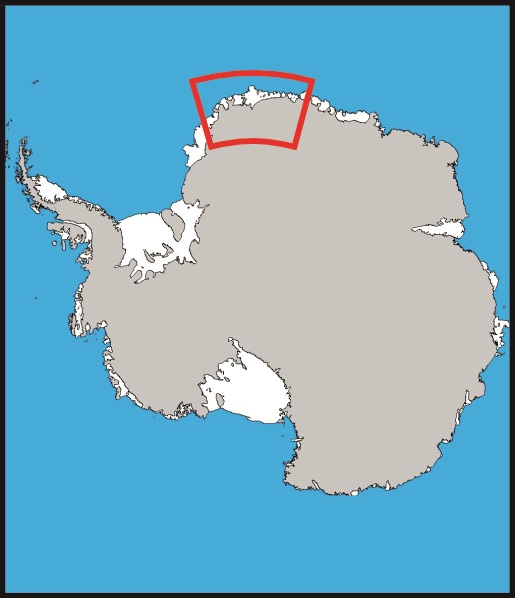 A look beneath the ice shelves of western 
Dronning Maud (wDML) Land, East Antarctica
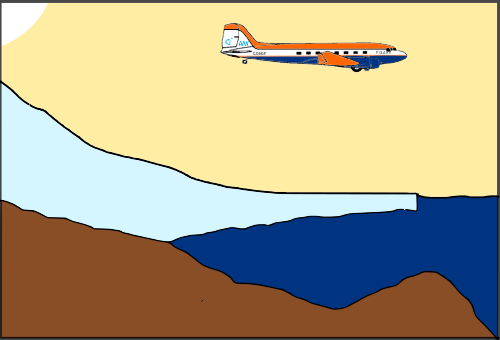 ?
?
?
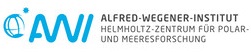 EGU 2020: Sharing Geoscience Online
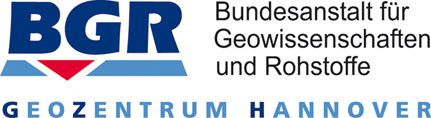 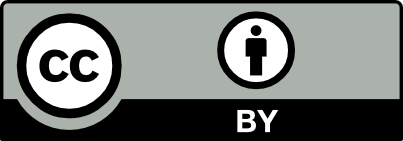 Introduction
2
The Weddel Gyre7 is traversing a narrow continental shelf in wDML from east to west. The narrow shelf permits a strong interaction between this coastal current and water cavities beneath ice shelves8.

The coastal current carries a mixture of water masses, including Warm Deep Water (WDW))7.
Basal melting beneath Fimbul9 is primarily caused by heated Antarctic Surface Water10.
Entry of WDW into cavities at Fimbul Ice Shelf is currently minimal and strongly dependent on bathymetric features11,12.

We constructed bathymetric models beneath the Ekström, Atka, Jelbart, Fimbul and Vigrid ice shelves in wDML (Fig. 1) by inverting new and existing airborne gravity data, and incorporating seismic, multibeam and radar depth references (Fig. 2).
Geological variability is interpreted from magnetic anomalies. Well-founded magnetic interpretations can be employed to reduce uncertainty in final bathymetric models.
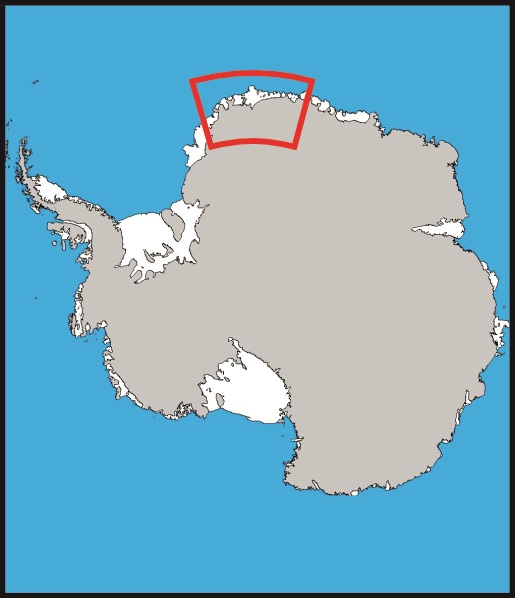 A look beneath the ice shelves of western 
Dronning Maud (wDML) Land, East Antarctica
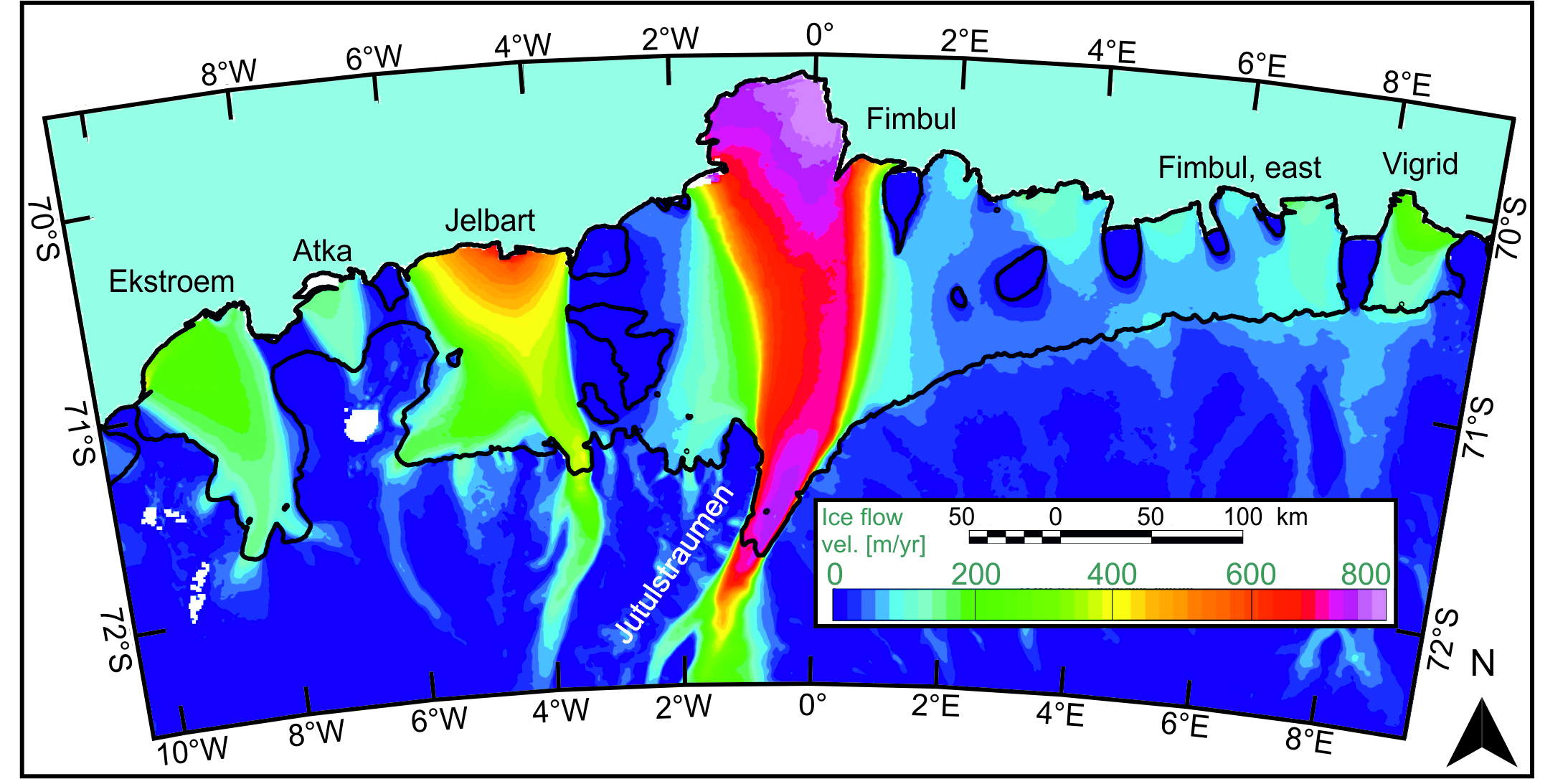 Figure 1:  Overview of wDML showing ice flow velocities13 with main outlet glacier Jutulstraumen. Bathymetry models were generated for the named ice shelves.
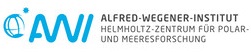 EGU 2020: Sharing Geoscience Online
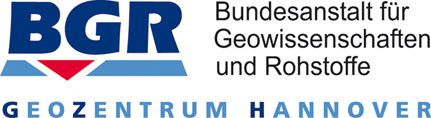 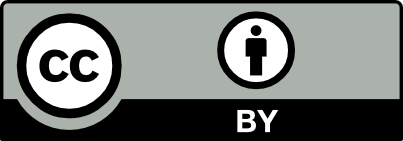 Introduction – Survey Area
3
Figure 2: Known topography and available gravity data in western Dronning Maud Land.
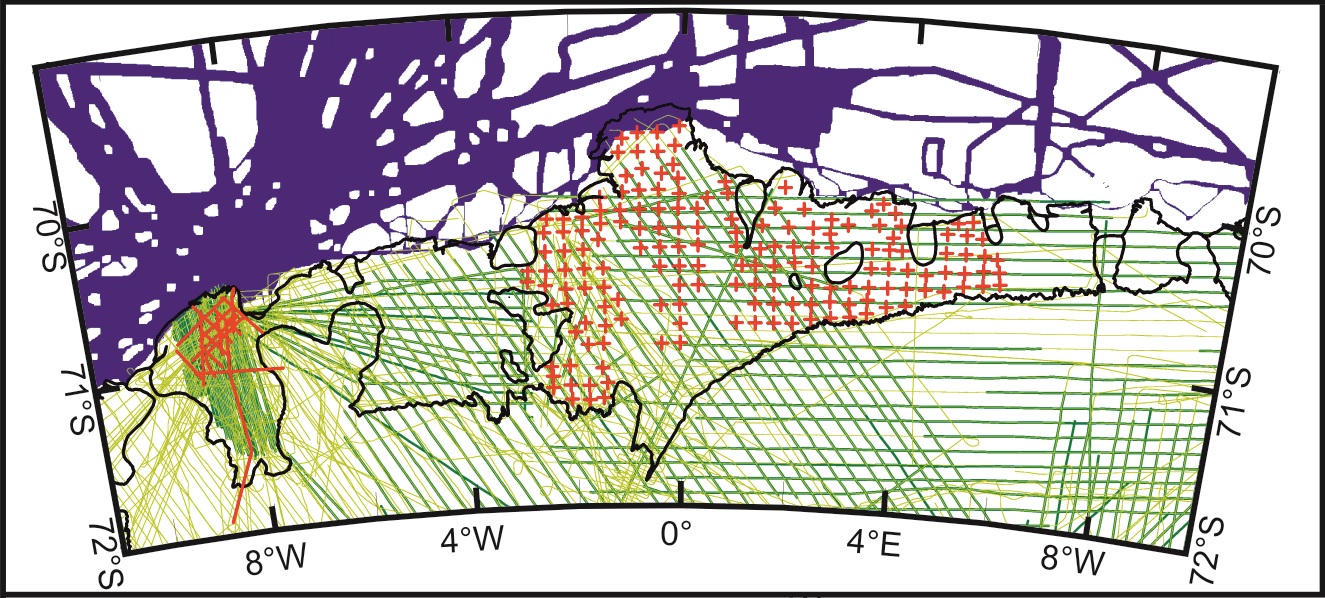 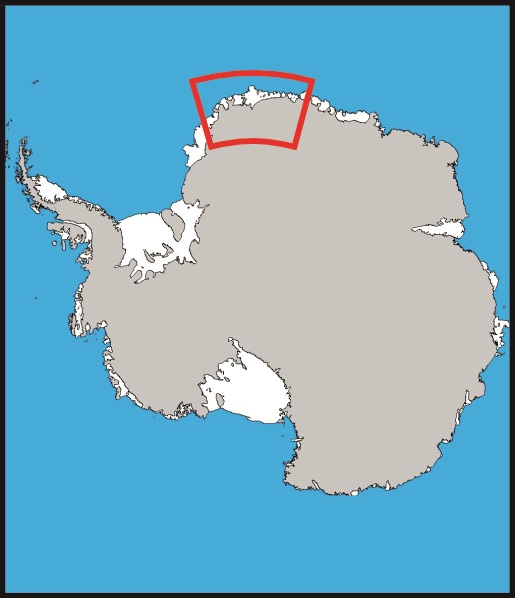 seismic data5,6

swath bathymetry data Appendix A 
gravity data14,15

ice thickness radar data14,15
, +
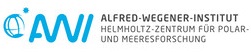 EGU 2020: Sharing Geoscience Online
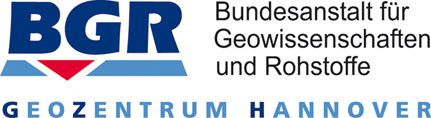 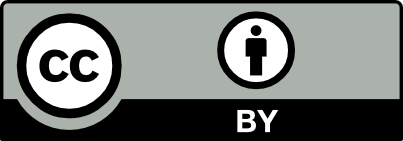 Materials and Methods - exemplified by Ekström Ice Shelf
4
Aerogeophysical data in Fig. 2 acquired during  VISA campaigns in the early 2000s14 and part of a GEA campaign in 201615.
Gravity data Acquisition:
ZLS Ultrasys Lacoste & Romberg Air/Sea gravimeter (used for Jelbart, Fimbul and Vigrid ice shelves).
GT-2A (used for Ekström, Atka and Jelbart ice shelves).
Magnetic Data Acquisition:
Scintrex Cs-3.

Gravity inversion using module GM-SYS 3D of Geosoft Oasis montaj. 
Depth reference points from seismic data, swath bathymetry data and ice thickness radar data in grounded areas (see Fig. 3c).
Pre-Processing filters applied to the free air anomaly (FAA) enhance the resemblance between the FAA and known bathymetries. 
FAA over the Ekström and Atka ice shelves are filtered using a 70 km high-pass filter, oriented at 45° to suppress features trending parallel to the main geological structures of the continental shelf (Fig. 3d).
These magnetic anomalies are interpreted as a succession of seaward dipping reflectors, namely the Explora Wedge16, 17, 18.

Error estimations of bathymetry models in Appendix B.
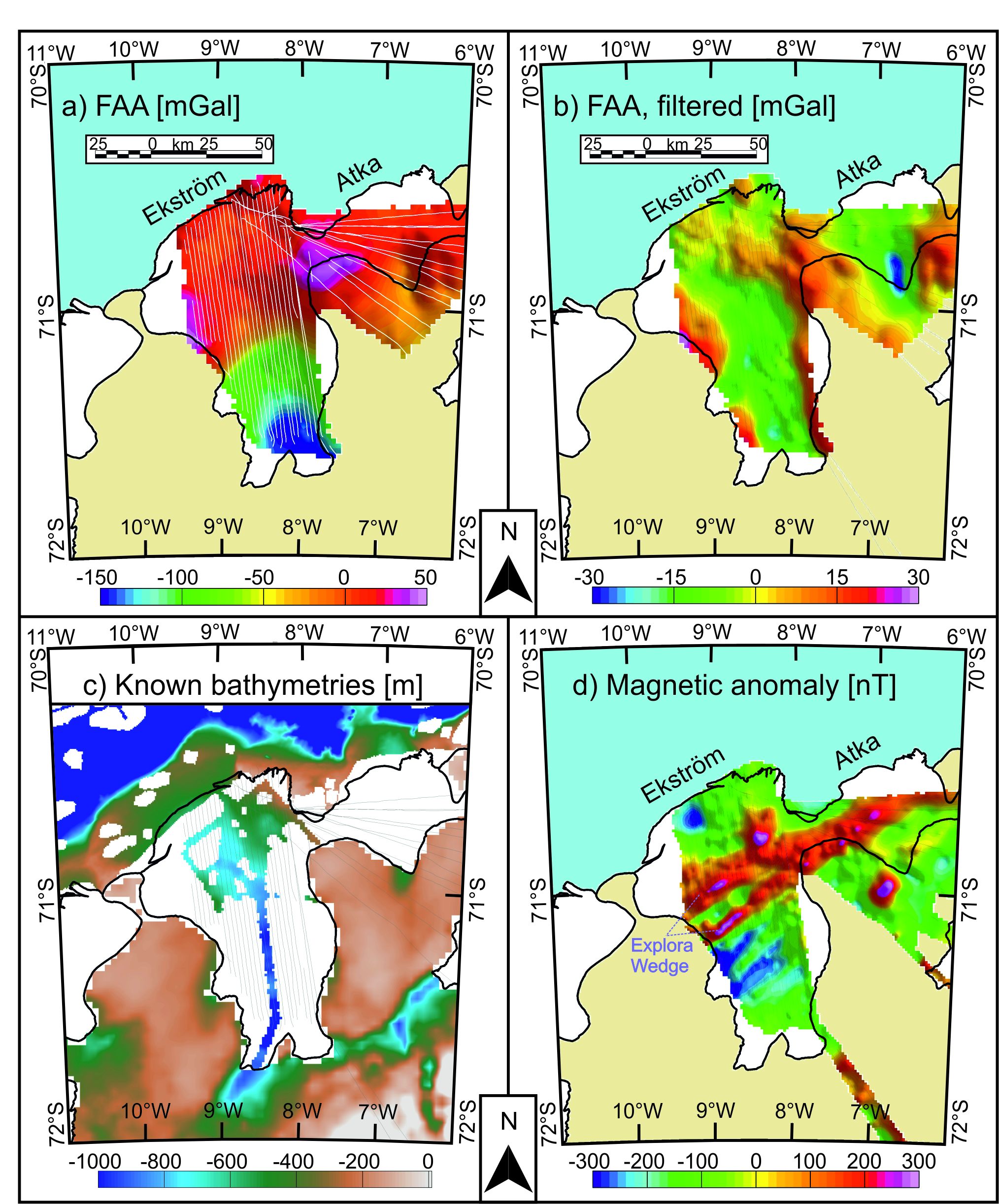 Figure 3: Ekström & Atka ice shelves with grounded ice (beige), ice shelves (white) and ocean (blue).
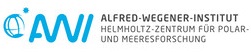 EGU 2020: Sharing Geoscience Online
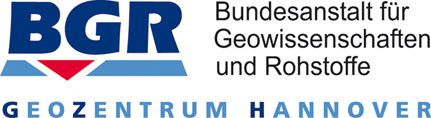 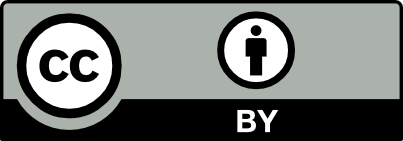 5
Results
Ice shelves overlie a seabed (mostly <1 km deep) that deepens between shallow sills close to the present-day calving fronts and the landward grounding line. 

Bathymetric sills are interrupted by a series of distinct narrow gateways (e.g. ‘F-1’) between 390 and 600 m depth.

Troughs are resolved parallel to the directions of the main ice flow (Fig. 1) and are interbedded by small bathymetric highs (Fig. 4).
e.g. Fimbul Ice Shelf has depth maxima of 1300, 1250 and 1150 m, from south to north, set between 1000 m-deep bathymetric highs.

Jelbart Ice Shelf is underlain by two bathymetric troughs, separated by a broad rampart-like bathymetric high (‘J-BH’, Fig. 4). 
Western trough terminates against this bathymetric high. 
Eastern trough coincides with the present-day surface ice flow maximum (Fig. 1).
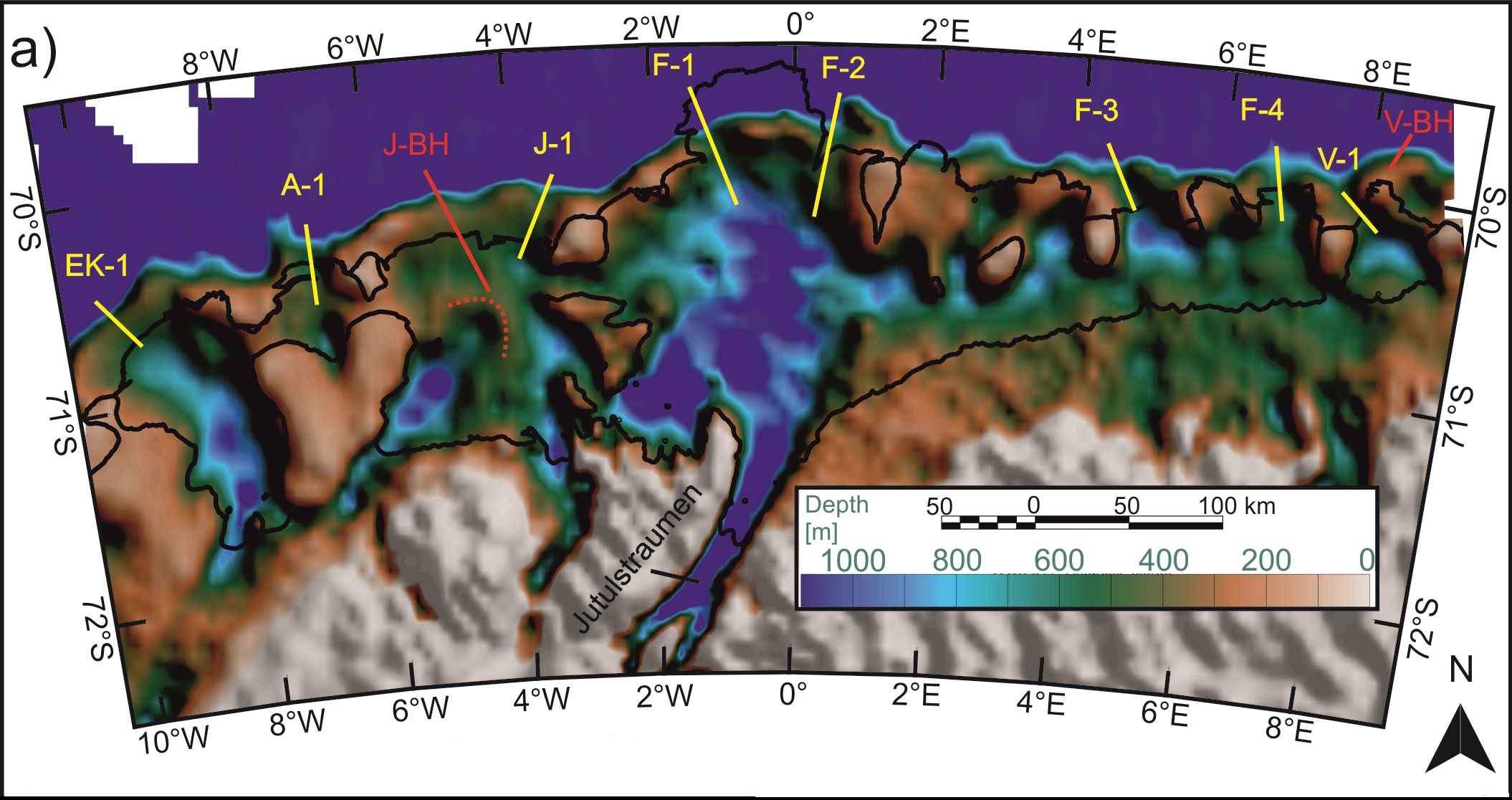 Figure 4: Bathymetry model for wDML based on gravity inversion and existing depth measurements. Gateways are marked in yellow as Ek-1 (deepest point at 390 m),  A-1 (450 m), J-1 (430 m), F-1 (550 m), F-2 (450 m), F-3 (530 m), F-4 (600 m), V-1 (450 m). Distinct bathymetric highs are marked as J-BH and V-BH, over which the water column thickness is reduced to 50 and 40 m.
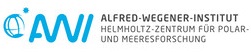 EGU 2020: Sharing Geoscience Online
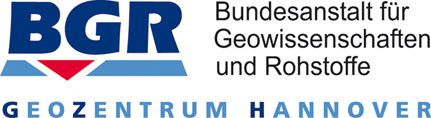 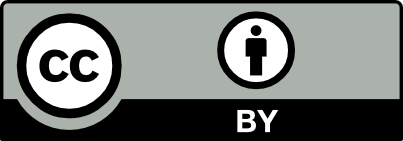 6
Results
Water column thickness in the center of Jelbart at ‘J-BH’ and in the north of Vigrid at ‘V-BH’ is reduced to just 50 and 40 m, respectively.

Modeled bathymetries show severe differences to previous bathymetry data compilations19, reaching up to several hundreds of meters for all wDML ice shelves. 
Bedmap2 is currently the baseline data set for the majority of modeling studies in the area so far.
It underestimates the volume of water cavities by 63 % compared to our bathymetric model. 
Excluding seismic measurements at the Fimbul Ice Shelf, which were incorporated in Bedmap2, cavity volume is underestimated by 444 % (Fig. 5).
Bedmap2 uses interpolation between known depth references and is therefore prone to fail in sparsely constrained regions.
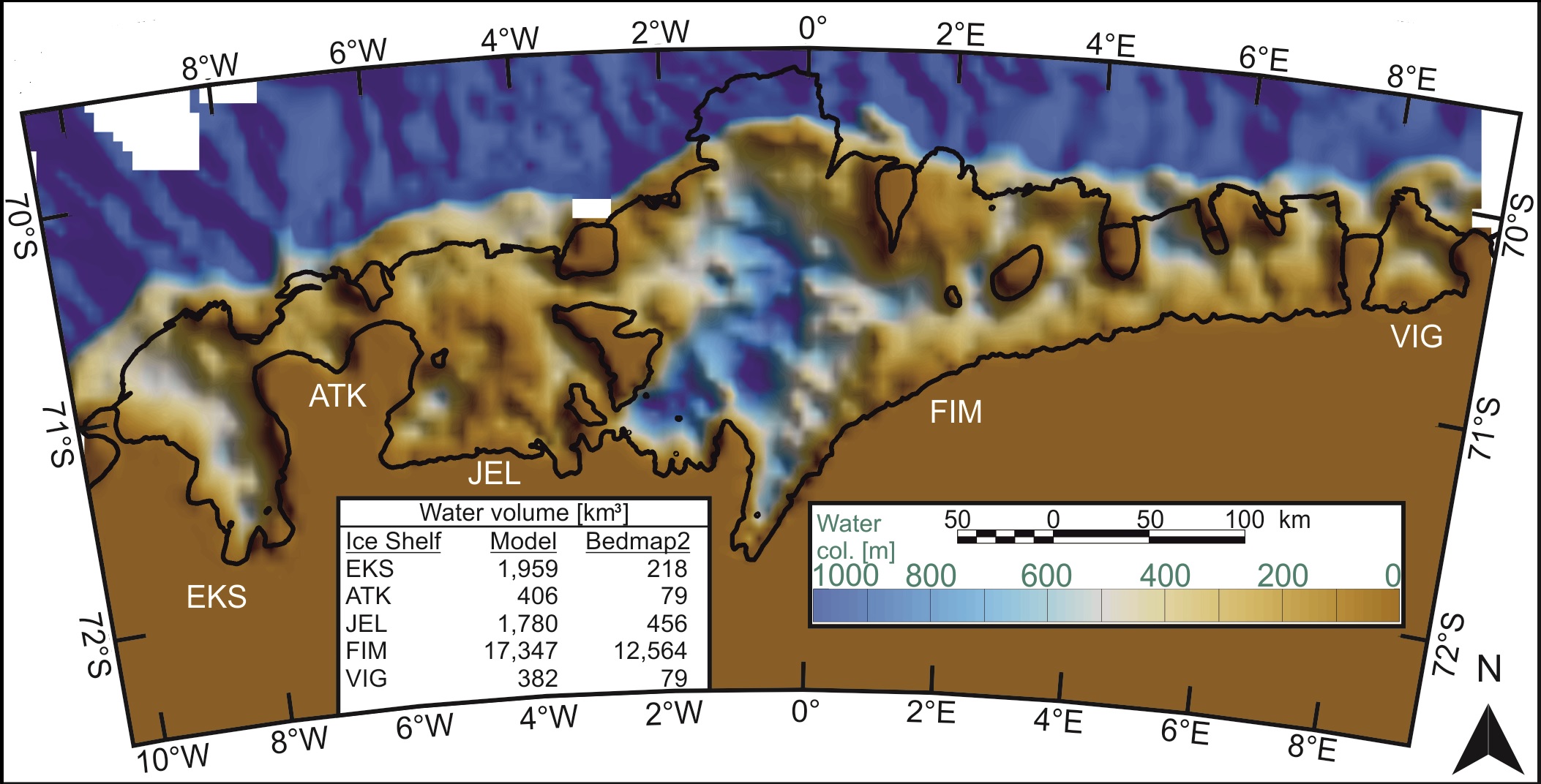 Figure 5:  Water column thickness beneath ice shelves of wDML based on bathymetry model and base ice positions inferred from ice thickness radar data. 
Table shows differences of water volume compared to Bedmap218 in km3.
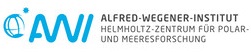 EGU 2020: Sharing Geoscience Online
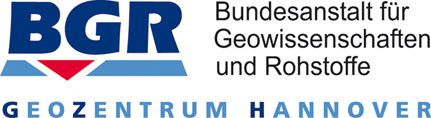 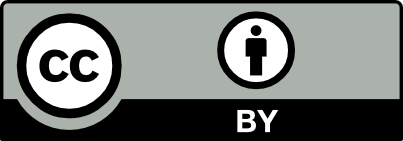 Discussion
7
The ice shelves of wDML are all underlain by seabed with:
Troughs traversed by small bathymetric highs, which suggest common origins and former glacier extents5.
Sills close to present-day calving fronts, implying their formation as end moraines by ice sheets that advanced to the continental shelf edges during the Last Glacial Maximum20,21.

Shallow gateways in sills close to calving fronts (Fig. 4) limit the possible entry of  WDW into the cavities. 
Similar average thermocline depths of about 600 m in water depths of 1000 m12.
Only small amounts of modified WDW creep into the Fimbul cavity11,12. 
Similar settings for neighboring ice shelves leads to assumption that present-day basal melting processes are mainly driven by solar-heated Antarctic Surface Water throughout wDML10. 
Sills thus currently protect the ice shelf base from basal melting by considerable WDW ingress.
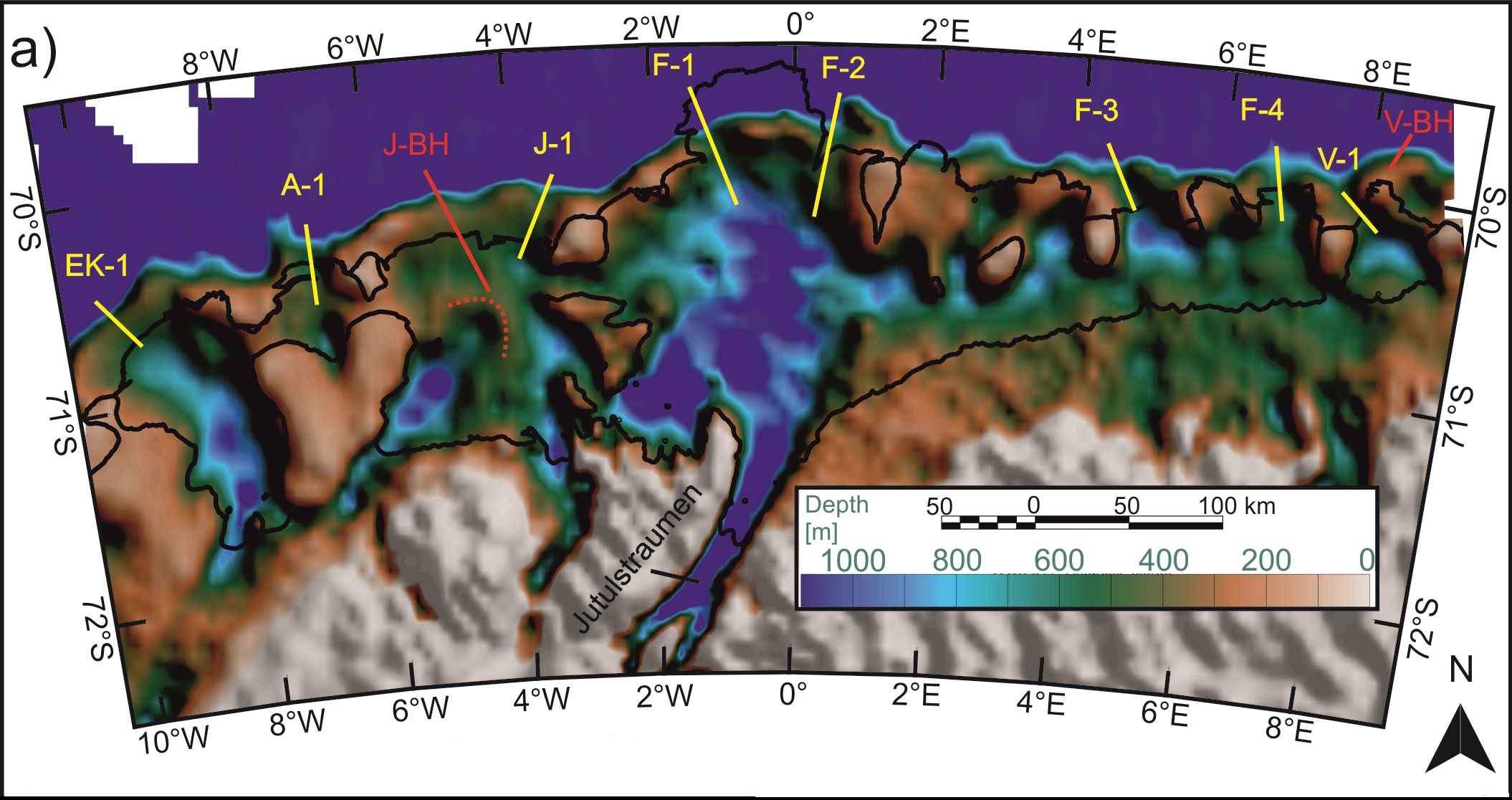 Figure 4: Bathymetry model for wDML based on gravity inversion and existing depth measurements. Gateways are marked in yellow as Ek-1 (deepest point at 390 m),  A-1 (450 m), J-1 (430 m), F-1 (550 m), F-2 (450 m), F-3 (530 m), F-4 (600 m), V-1 (450 m). Distinct bathymetric highs are marked as J-BH and V-BH, over which the water column thickness is reduced to 50 and 40 m.
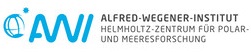 EGU 2020: Sharing Geoscience Online
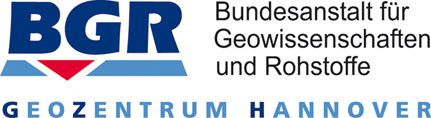 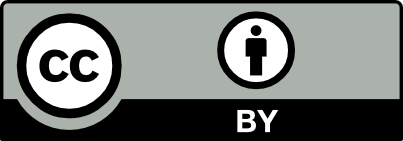 Discussion
8
If ocean warming and/or a shallower thermocline in the future leads more warm water to breach the sills…
the deep troughs will permit fast access to the grounding line with little to stop basal melting from eroding wDML’s ice shelves. 

Buttressing by grounding at pinning points plays an important role in stabilizing ice shelves by braking ice flow1.
Broad bathymetric highs with minor water column beneath the Jelbart and Vigrid ice shelves might have acted as pinning points in the recent past. 
Loss of buttressing might explain a high ice mass loss for the drainage area of the Jelbart Ice Shelf, compared to stable mass balances in neighboring drainage areas22.
The semi-circular bathymetric high beneath Jelbart suggests its formation as a moraine, caused by former glacial extents at the western trough and/or reduced erosion in the center of the ice shelf between its two marginal ice streams. 
A depositional character might imply even shallower depths over ‚J-BH‘ than modeled, because of the relatively lower sediment density.
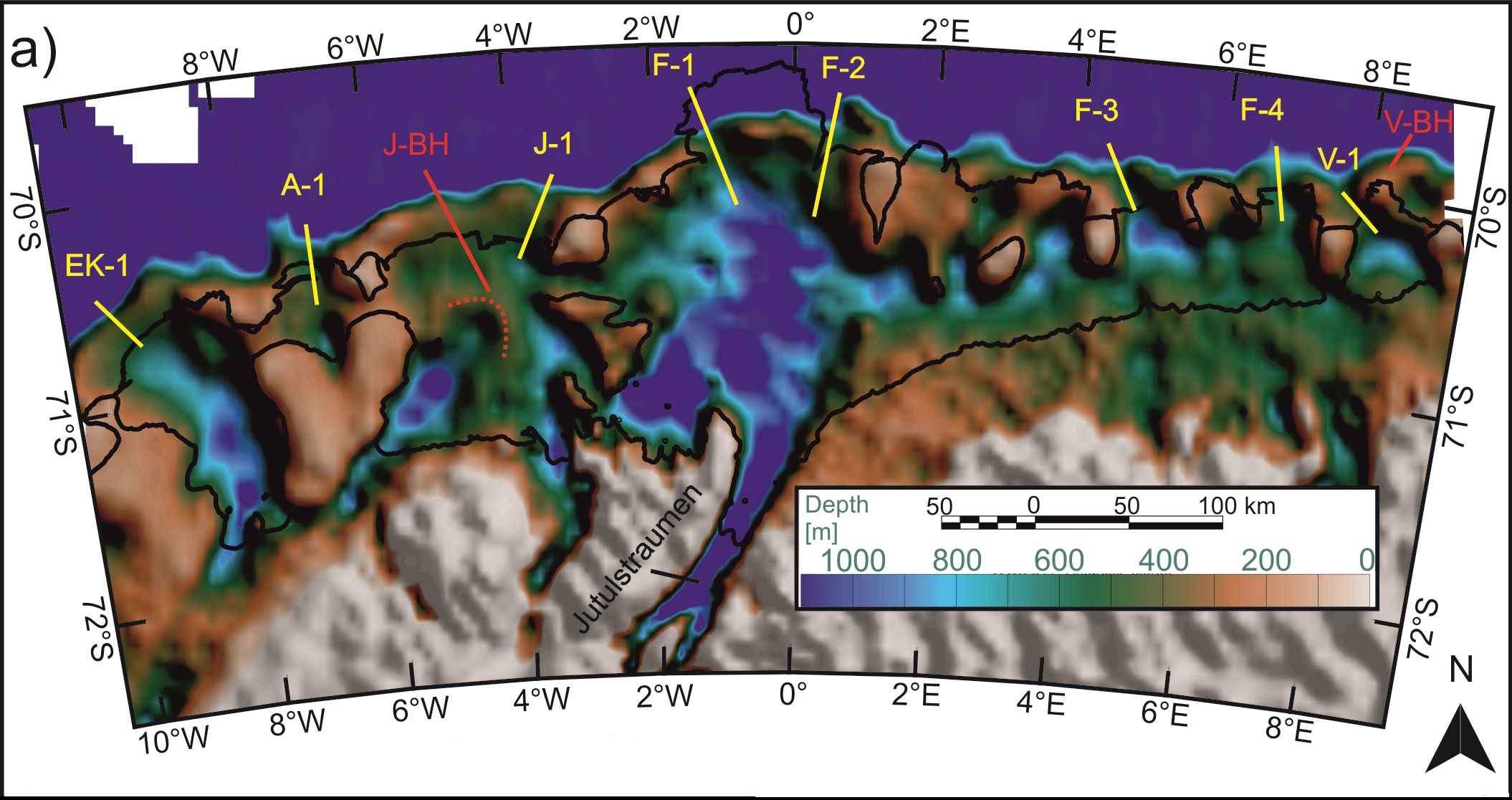 Figure 4: Bathymetry model for wDML based on gravity inversion and existing depth measurements. Gateways are marked in yellow as Ek-1 (deepest point at 390 m),  A-1 (450 m), J-1 (430 m), F-1 (550 m), F-2 (450 m), F-3 (530 m), F-4 (600 m), V-1 (450 m). Distinct bathymetric highs are marked as J-BH and V-BH, over which the water column thickness is reduced to 50 and 40 m.
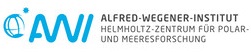 EGU 2020: Sharing Geoscience Online
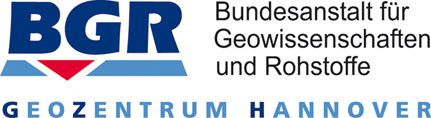 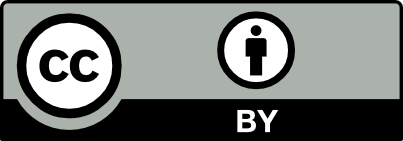 Summary
9
Bathymetry models were constructed beneath Ekström, Atka, Jelbart, Fimbul and Vigrid ice shelves by gravity inversion.
Constrained by seismic, multibeam, and radar data, and geological variability interpreted from magnetic anomalies. 
Models show that current topographic compilations used (e.g. Bedmap2)19 heavily underestimate the vulnerable ice shelf cavities of wDML by up to 798 % for the Ekström Ice Shelf and by 63 % in total.

The newly mapped seabed underlies 10 % of East Antarctica’s ice shelf inventory2. 
Bathymetry has a direct significance for the current and future stability of the wDML ice sheet. The catchment area contains water equivalent to about 0.95 meters of eustatic sea level rise.

Deep seawater cavities under all of the ice shelves. 
Cavities partially secluded from open ocean by sills close to the continental shelf edge. These currently protect the ice shelves from basal melting by WDW ingress.  
At present, the ice shelves probably experience basal melting mainly by warm surface waters. However, a shallowing thermocline depth with an increased entry of WDW into the cavities poses a significant risk to these ice shelves in the future.
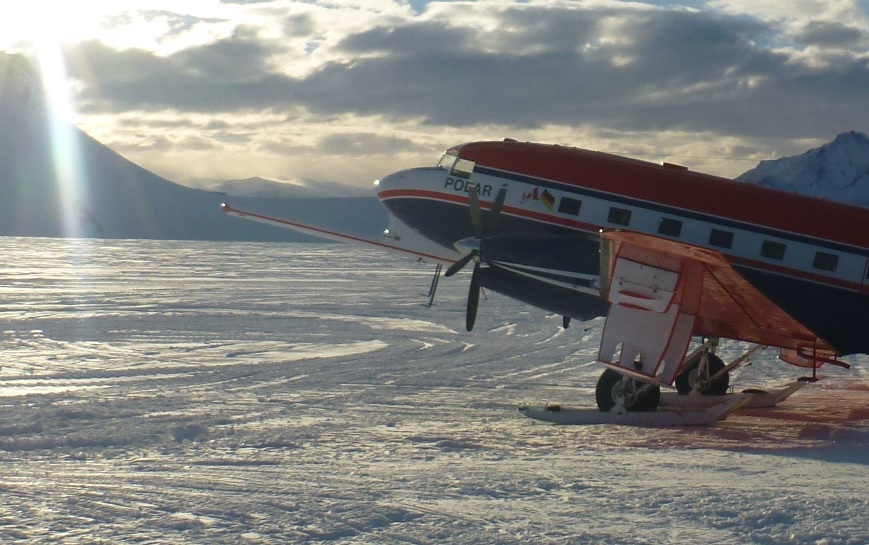 Data Availability

Bathymetry model uploaded to ‚Pangaea‘ data repository, with depths relative to WGS84.

doi: 10.1594/PANGAEA.913742

Contact: 
heiserma@awi.de
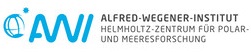 EGU 2020: Sharing Geoscience Online
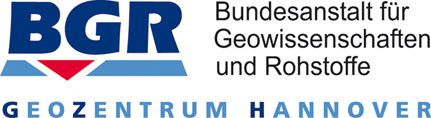 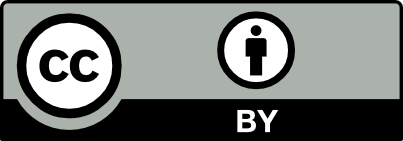 References 1/2
1) Dupont, T., & Alley, R. B. (2005). Assessment of the importance of ice‐shelf buttressing to ice‐sheet flow. Geophysical Research Letters, 32(4). https://doi.org/10.1029/2004GL022024
2) Rignot, E., Jacobs, S., Mouginot, J., & Scheuchl, B. (2013). Ice-shelf melting around Antarctica. Science, 341(6143), 266-270. https://doi.org/10.1126/science.1235798
3) Goldberg, D., Gourmelen, N., Kimura, S., Millan, R., & Snow, K. (2019). How accurately should we model ice shelf melt rates? Geophysical Research Letters, 46(1), 189-199. https://doi.org/10.1029/2018GL080383 
4) Tinto, K. J., Padman, L., Siddoway, C. S., Springer, S. R., Fricker, H. A., Das, I., et al. (2019). Ross Ice Shelf response to climate driven by the tectonic imprint on seafloor bathymetry. Nature Geoscience, 12(6), 441-+. https://doi.org/10.1038/s41561-019-0370-2 
5) Smith, E. C., Hattermann, T., Kuhn, G., Gaedicke, C., Berger, S., Drews, R., et al. (2019). Detailed seismic bathymetry beneath Ekstroem Ice Shelf, Antarctica: Implications for glacial history and ice-ocean interaction. Geophysical Research Letters. https://doi.org/10.1002/essoar.10501125.1 
6) Nøst, O. A. (2004). Measurements of ice thickness and seabed topography under the Fimbul Ice Shelf, Dronning Maud Land, Antarctica. Journal of Geophysical Research: Oceans, 109(C10). https://doi.org/10.1029/2004JC002277 
7) Schröder, M., & Fahrbach, E. (1999). On the structure and the transport of the eastern Weddell Gyre. Deep Sea Research Part II: Topical Studies in Oceanography, 46(1-2), 501-527. https://doi.org/10.1016/S0967-0645(98)00112-X 
8) Nicolaus, M., & Grosfeld, K. (2004). Ice-Ocean Interactions underneath the Antarctic Ice Shelf Ekströmisen. Polarforschung, 72(1), 17-29. 
9) Langley, K., von Deschwanden, A., Kohler, J., Sinisalo, A., Matsuoka, K., Hattermann, T., et al. (2014b). Complex network of channels beneath an Antarctic ice shelf. Geophysical Research Letters, 41(4), 1209-1215. https://doi.org/10.1002/2013gl058947
10) Zhou, Q., Hattermann, T., Nøst, O., Biuw, M., Kovacs, K., & Lydersen, C. (2014). Wind‐driven spreading of fresh surface water beneath ice shelves in the Eastern Weddell Sea. Journal of Geophysical Research: Oceans, 119(6), 3818-3833. https://doi.org/10.1002/2013JC009556
11) Hattermann, T., Smedsrud, L. H., Nøst, O. A., Lilly, J. M., & Galton-Fenzi, B. K. (2014). Eddy-resolving simulations of the Fimbul Ice Shelf cavity circulation: Basal melting and exchange with open ocean. Ocean Modelling, 82, 28-44. https://doi.org/10.1016/j.ocemod.2014.07.004 
12) Hattermann, T. (2018). Antarctic Thermocline Dynamics along a Narrow Shelf with Easterly Winds. Journal of Physical Oceanography, 48(10), 2419-2443. https://doi.org/10.1175/Jpo-D-18-0064.1 
13) Mouginot, J., B. Scheuchl, and E. Rignot. (2017b). MEaSUREs Annual Antarctic Ice Velocity Maps 2005-2017, Version 1. [2016-2017]. Boulder, Colorado USA. NASA National Snow and Ice Data Center Distributed Active Archive Center. https://doi.org/10.5067/9T4EPQXTJYW9. [10/2019] 
14) Riedel, S., Jokat, W., & Steinhage, D. (2012). Mapping tectonic provinces with airborne gravity and radar data in Dronning Maud Land, East Antarctica. Geophysical Journal International, 189(1), 414-427. https://doi.org/10.1111/j.1365-246X.2012.05363.x
15) Eisermann, H., Eagles, G., Ruppel, A., Smith, E. C., & Jokat, W. (in review). Bathymetry beneath ice shelves of western Dronning Maud Land, East Antarctica, and implications on ice shelf stability. Geophysical Research Letters.
16) Hinz, K., & Krause, W. (1982). The continental margin of Queen Maud Land, Antarctica: Seismic sequences, structural elements and geological development. Geol. Jahrbuch, E, 23, 17-41. 
…
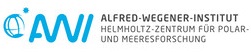 EGU 2020: Sharing Geoscience Online
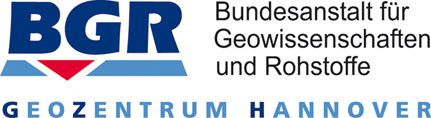 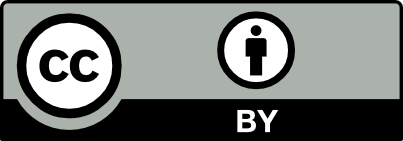 References 2/2
…
17) Kristoffersen, Y., & Haugland, K. (1986). Geophysical Evidence for the East Antarctic Plate Boundary in the Weddell Sea. Nature, 322(6079), 538-541. https://doi.org/10.1038/322538a0 
18) Jokat, W., Ritzmann, O., Reichert, C., & Hinz, K. (2004). Deep crustal structure of the continental margin off the Explora Escarpment and in the Lazarev Sea, East Antarctica. Marine Geophysical Researches, 25(3-4), 283-304. https://doi.org/10.1007/s11001-005-1337-9 
19) Fretwell, P., Pritchard, H. D., Vaughan, D. G., Bamber, J. L., Barrand, N. E., Bell, R., et al. (2013). Bedmap2: improved ice bed, surface and thickness datasets for Antarctica. Cryosphere, 7(1), 375-393. https://doi.org/10.5194/tc-7-375-2013
20) Grobe, H., & Mackensen, A. (1992). Late Quaternary climatic cycles as recorded in sediments from the Antarctic continental margin. The Antarctic paleoenvironment: A perspective on Global Change; Antarctic Research Series, 56, 349-376. 
21) Hillenbrand, C. D., Bentley, M. J., Stolldorf, T. D., Hein, A. S., Kuhn, G., Graham, A. G. C., et al. (2014). Reconstruction of changes in the Weddell Sea sector of the Antarctic Ice Sheet since the Last Glacial Maximum. Quaternary Science Reviews, 100, 111-136. https://doi.org/10.1016/j.quascirev.2013.07.020 
22) Rignot, E., Mouginot, J., Scheuchl, B., van den Broeke, M., van Wessem, M. J., & Morlighem, M. (2019). Four decades of Antarctic Ice Sheet mass balance from 1979-2017. Proc Natl Acad Sci U S A, 116(4), 1095-1103. https://doi.org/10.1073/pnas.1812883116
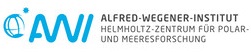 EGU 2020: Sharing Geoscience Online
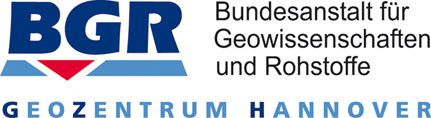 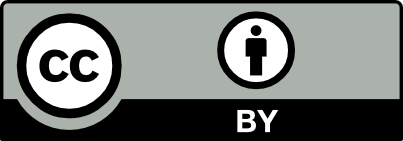 Appendix A - Data References for bathymetry model
A
Seismic data:
Smith, E. C., Hattermann, T., Kuhn, G., Gaedicke, C., Berger, S., Drews, R., et al. (2019). Detailed seismic bathymetry beneath Ekstroem Ice Shelf, Antarctica: Implications for glacial history and ice-ocean interaction, submitted to Geophysical Research Letters. https://doi.org/10.1002/essoar.10501125.1
Nøst, O. A. (2004). Measurements of ice thickness and seabed topography under the Fimbul Ice Shelf, Dronning Maud Land, Antarctica, Journal of Geophysical Research: Oceans, 109(C10). https://doi.org/10.1029/2004JC002277

Ice thickness radar data:
Riedel, S., Jokat, W., & Steinhage, D. (2012). Mapping tectonic provinces 484 with airborne gravity and radar data in Dronning Maud Land, East Antarctica, Geophysical Journal International, 189(1), 414-427. https://doi.org/10.1111/j.1365-246X.2012.05363.x

Grounding line estimates:
Mouginot, J., B. Scheuchl, and E. Rignot. (2017). MEaSUREs Antarctic Boundaries for IPY 2007-2009 from Satellite Radar, Version 2. Boulder, Colorado USA. NASA National Snow and Ice Data Center Distributed Active Archive Center. https://doi.org/10.5067/AXE4121732AD, [10/2019].

Swath bathymetry:
campaign	data repository			campaign	data repsoitory
ant05_4 	https://doi.pangaea.de/10.1594/PANGAEA.763938	ant15_4	https://doi.pangaea.de/10.1594/PANGAEA.724655
ant06_3 	https://doi.pangaea.de/10.1594/PANGAEA.763882	ant16_2	https://doi.pangaea.de/10.1594/PANGAEA.724656
ant08_5 	https://doi.pangaea.de/10.1594/PANGAEA.767654	ant16_3	https://doi.pangaea.de/10.1594/PANGAEA.724657
ant04_3 	https://doi.pangaea.de/10.1594/PANGAEA.763923	ant17_2	https://doi.pangaea.de/10.1594/PANGAEA.763731
ant09_2 	https://doi.pangaea.de/10.1594/PANGAEA.767553	ant17_3	https://doi.pangaea.de/10.1594/PANGAEA.763269
ant09_3 	https://doi.pangaea.de/10.1594/PANGAEA.767555	ant19_2	https://doi.pangaea.de/10.1594/PANGAEA.701695
ant10_2 	https://doi.pangaea.de/10.1594/PANGAEA.767517	ant20_2	https://doi.pangaea.de/10.1594/PANGAEA.733040
ant11_4 	https://doi.pangaea.de/10.1594/PANGAEA.767549	ant22_3	https://doi.pangaea.de/10.1594/PANGAEA.724660
ant12_3 	https://doi.pangaea.de/10.1594/PANGAEA.763235	ant23_8 	https://doi.pangaea.de/10.1594/PANGAEA.668088
ant14_3 	https://doi.pangaea.de/10.1594/PANGAEA.763232	ant23_9 	https://doi.pangaea.de/10.1594/PANGAEA.668101
ant15_2 	https://doi.pangaea.de/10.1594/PANGAEA.724653	ant27_3 	https://doi.pangaea.de/10.1594/PANGAEA.766940
ant15_3 	https://doi.pangaea.de/10.1594/PANGAEA.724654	PS101 	https://doi.pangaea.de/10.1594/PANGAEA.894464
ant15_4 	https://doi.pangaea.de/10.1594/PANGAEA.724655
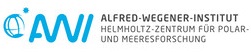 EGU 2020: Sharing Geoscience Online
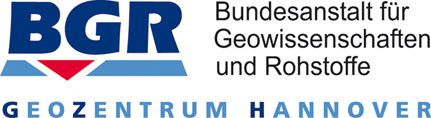 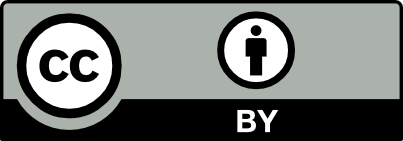 Appendix B - Error Estimation
B
Error envelope of bathymetry models arises from instrumental inaccuracies in data acquisition, limitations during data processing and uncertainties within the modeling process. 

Different data qualities lead to contrasting error estimates for the Ekström and Atka ice shelves (GT-2A), the Jelbart Ice Shelf (compilation of GT-2A and ZLS data), and Fimbul and Vigrid ice shelves (ZLS Ultrasys system). 

A Bouguer slab calculation using the density contrast of the water-seabed interface is performed after combining the following uncertainties:
Standard deviation of crossover errors in gravity data.
Geological variations: 
density contrasts of +/- 100 kg/m3 in density models led to mean gravity residuals of 9 mGal.

Errors in ice thickness estimation of about ±10 m is added to the error.

Bathymetric models possess an error envelope of ±175 m beneath the Ekström and Atka ice shelves, ±225 m beneath the Jelbart Ice Shelf and ±210 m beneath the Fimbul and Vigrid ice shelves and are limited to a horizontal resolution of about 5 km.
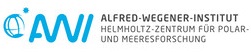 EGU 2020: Sharing Geoscience Online
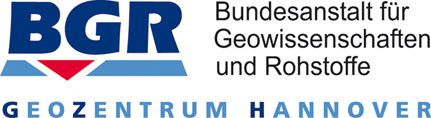 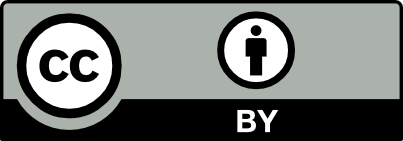